Member Benefits on Lab and Business Services
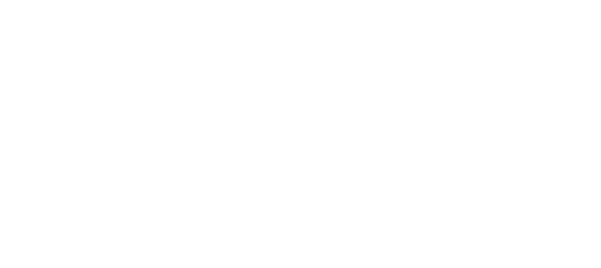 Learn about savings on the products and services you need to start and run your life science company.
Exclusive Discounts and Benefits for [AFFILIATE] Members
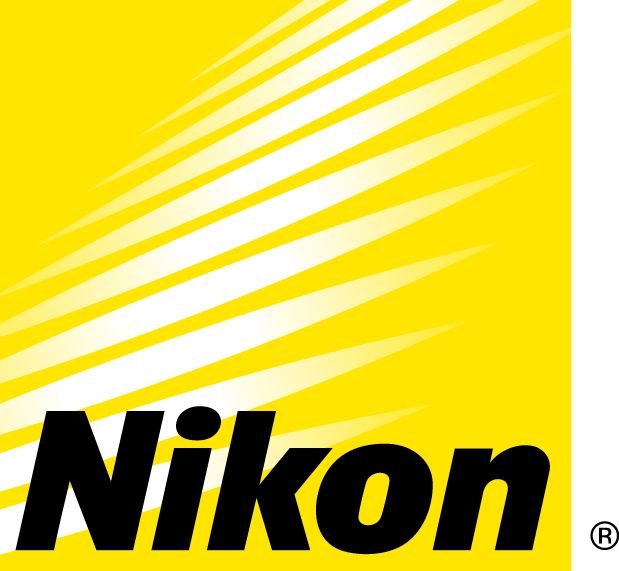 Microscope Systems & Contract Imaging Services
15% off
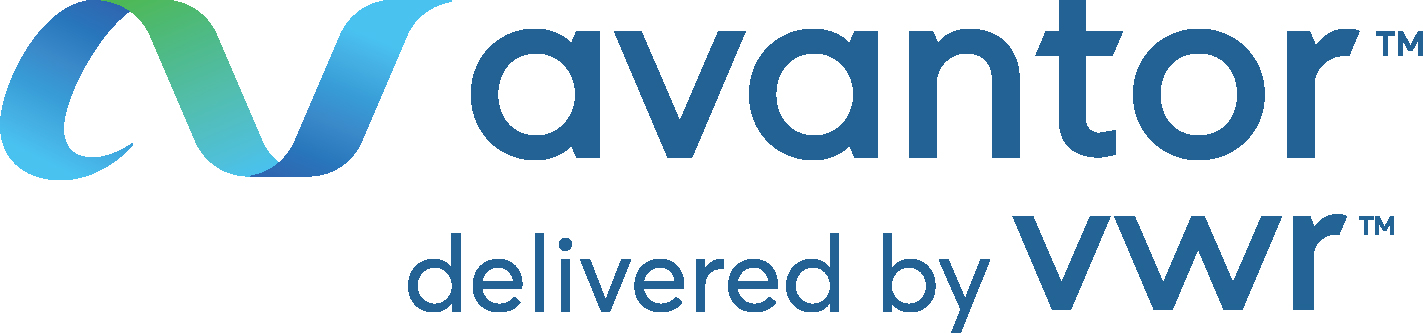 Lab Supplies
Up to 75% off
Workwear & Cleanroom Services
30-50% off
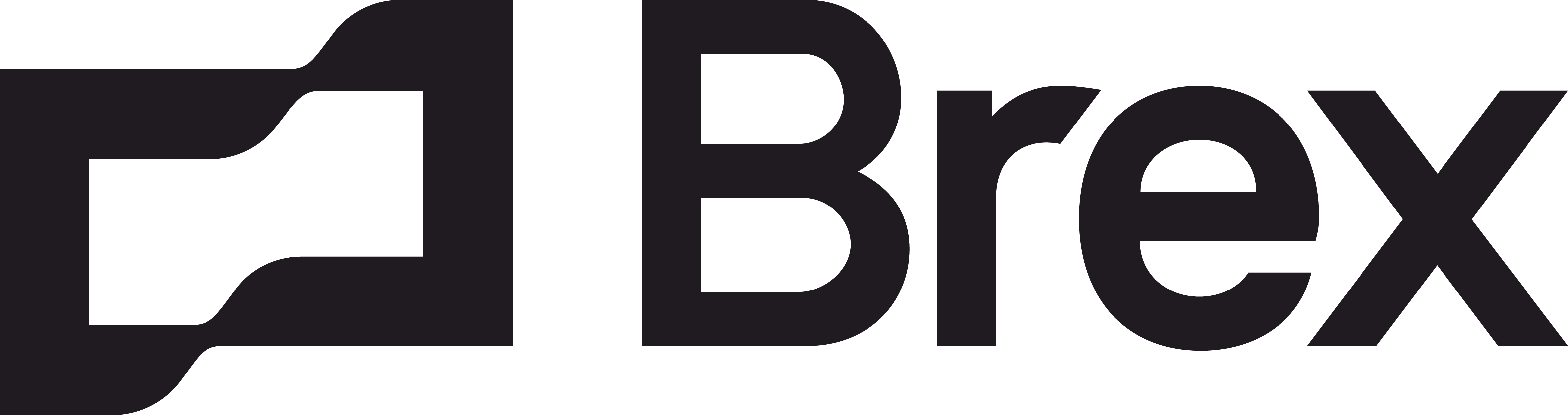 Corp. Credit Card, Expense, & Travel 
Rewards for industry purchases
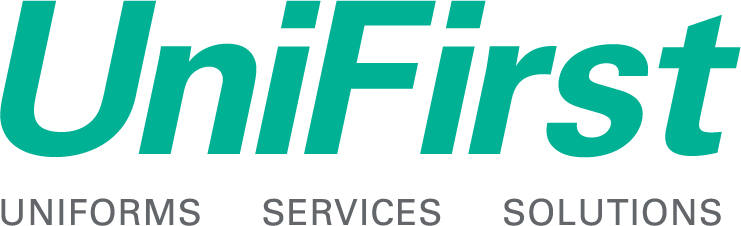 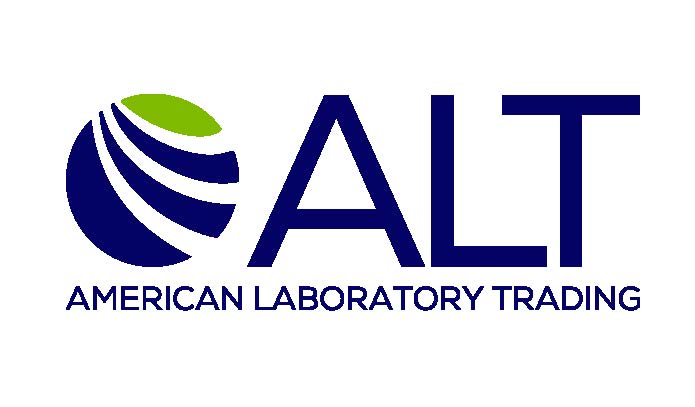 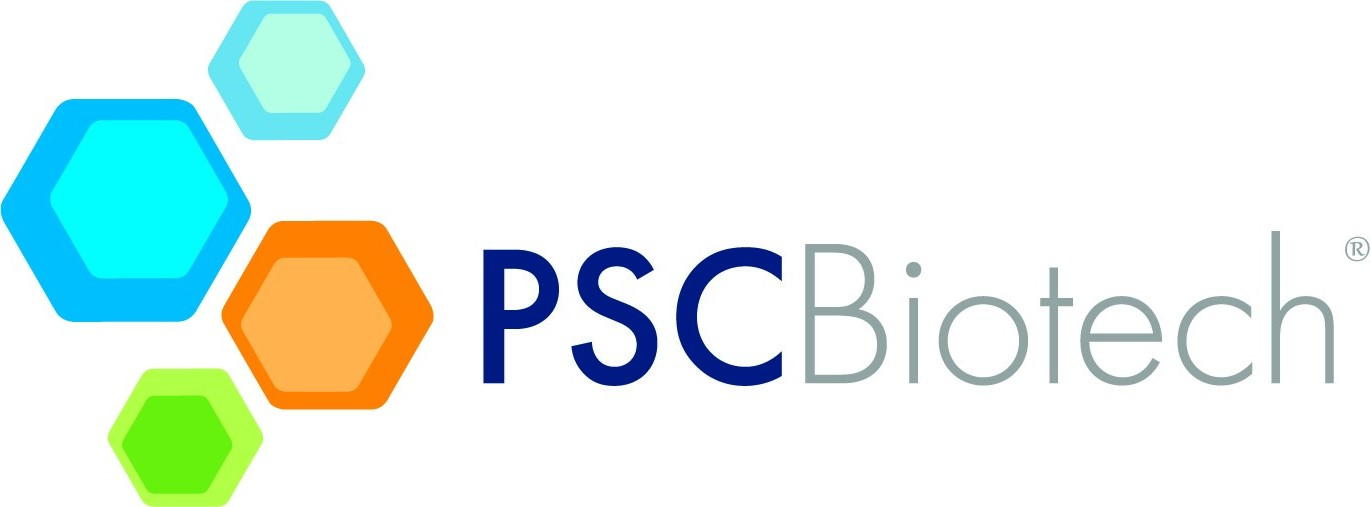 FDA/Regulatory Consulting
10% off
Premium Refurb. Lab Equip.
Min. 15% off
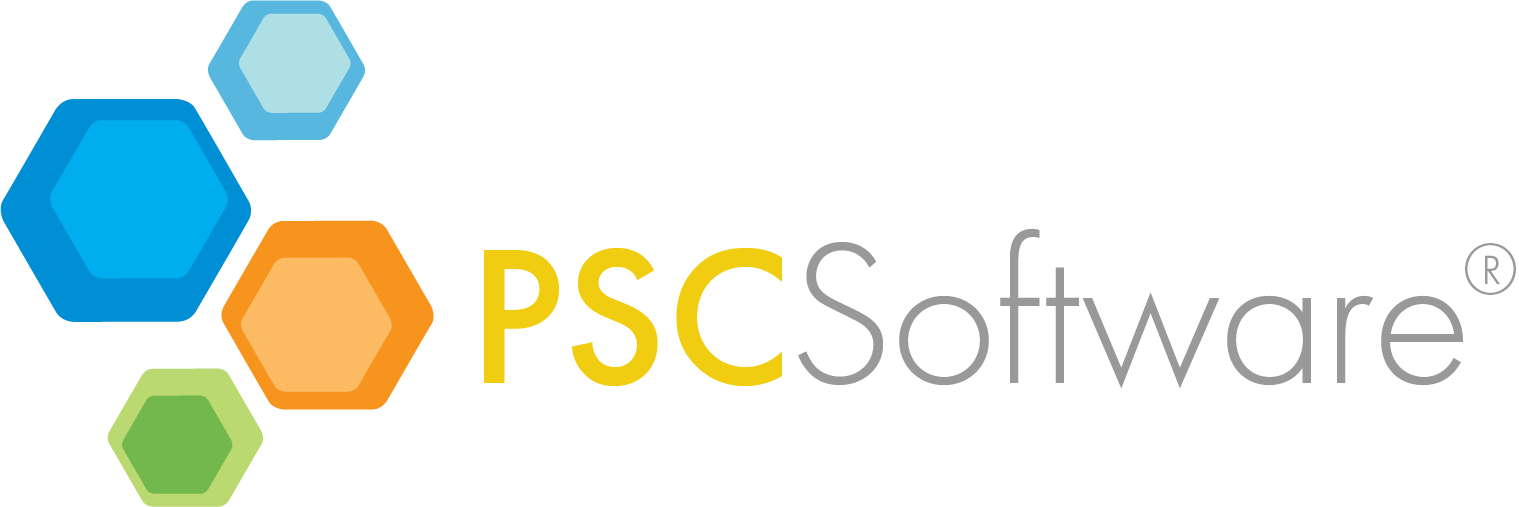 Audit & Compliance Software
10-25% off
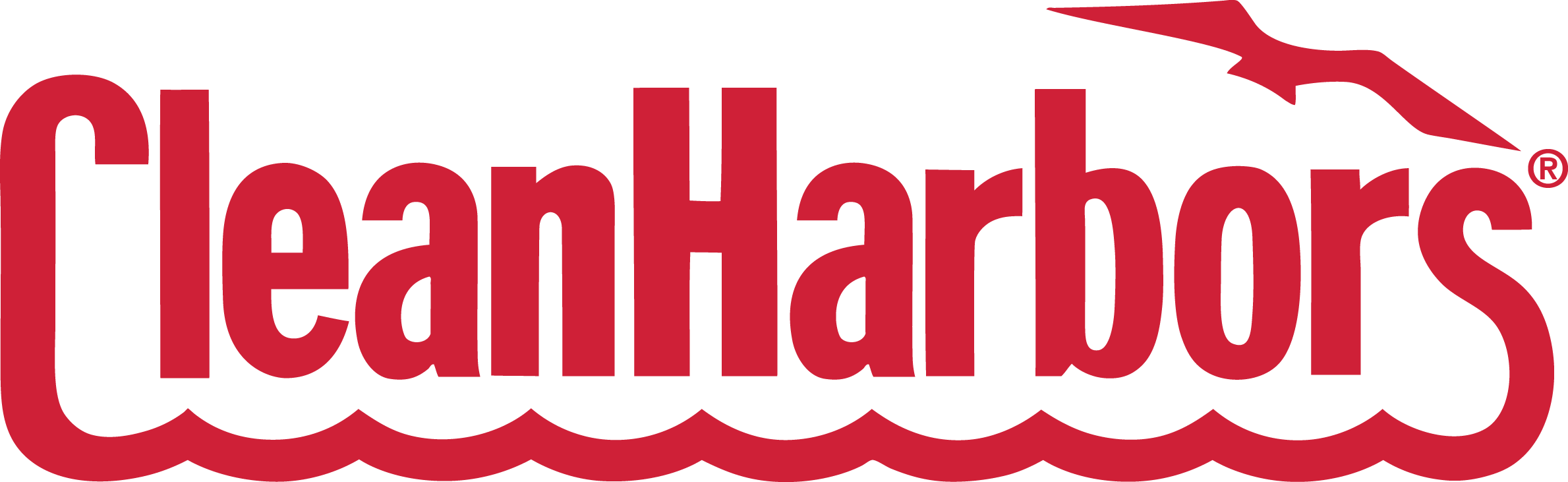 Waste/Environment Services
Up to 40% off
Packaged & Bulk Gases
Up to 25% off
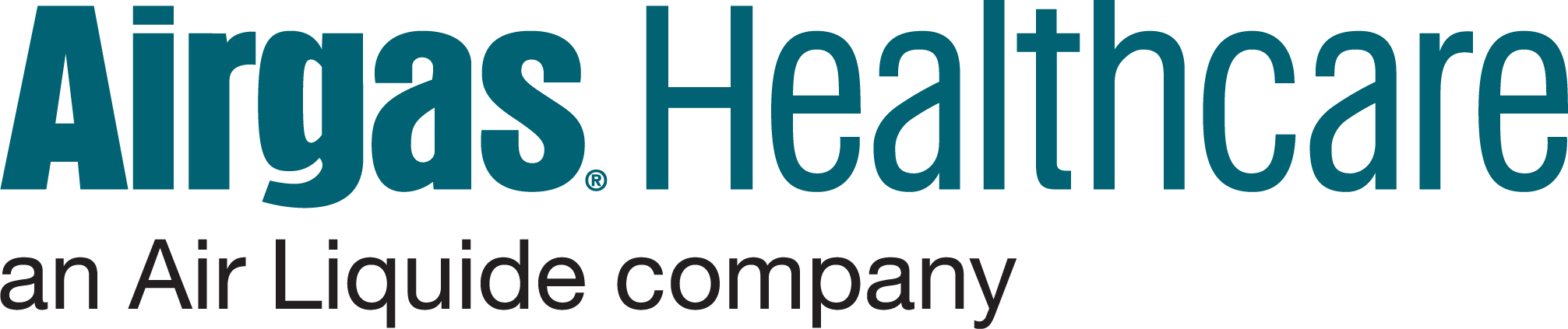 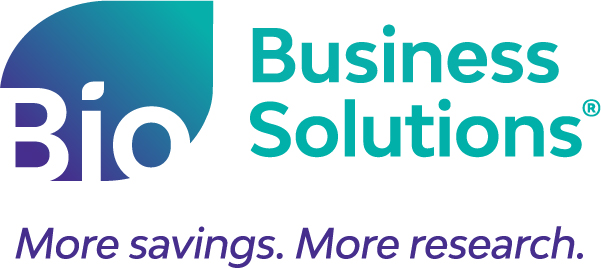 Exclusive Discounts and Benefits for [AFFILIATE] Members
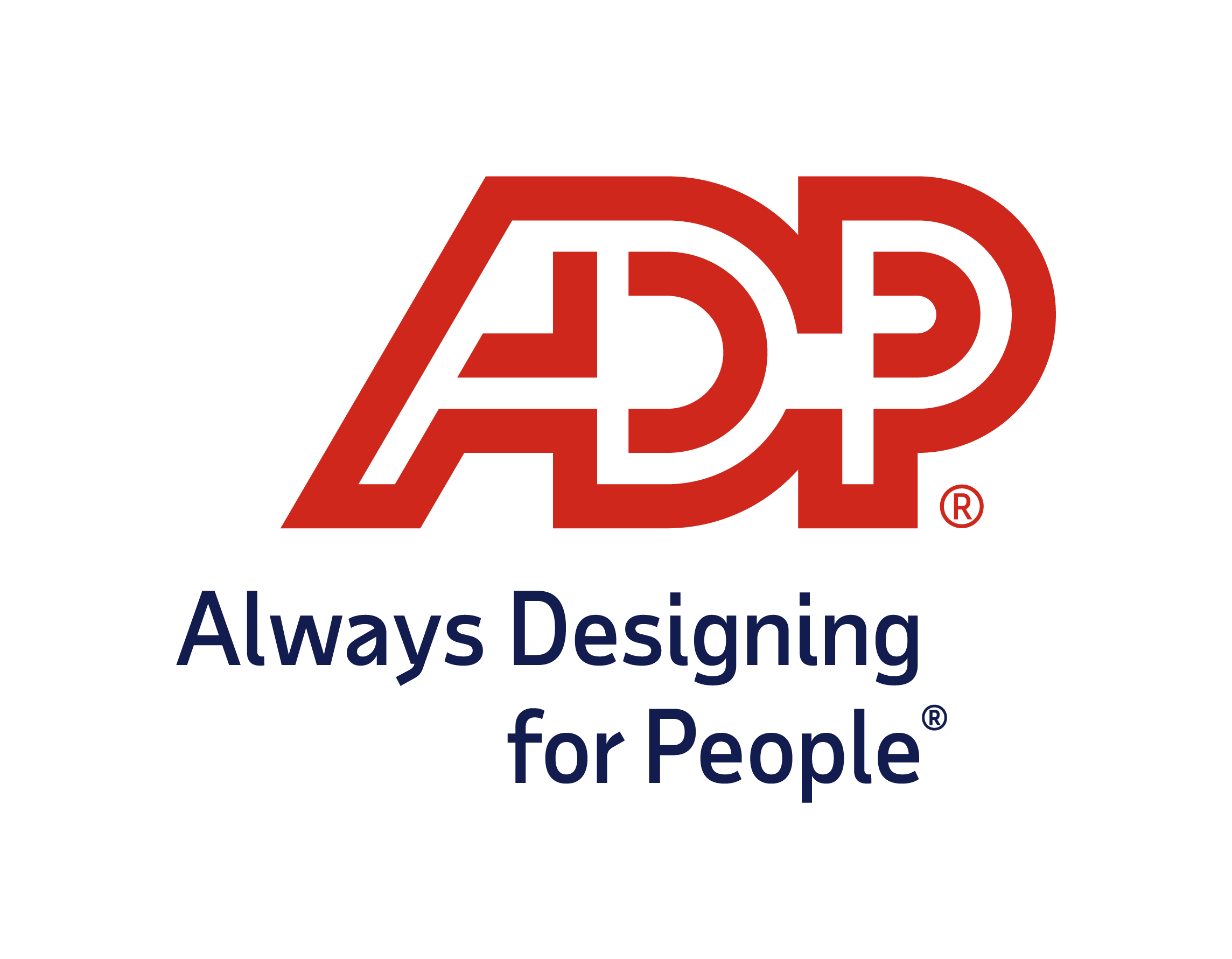 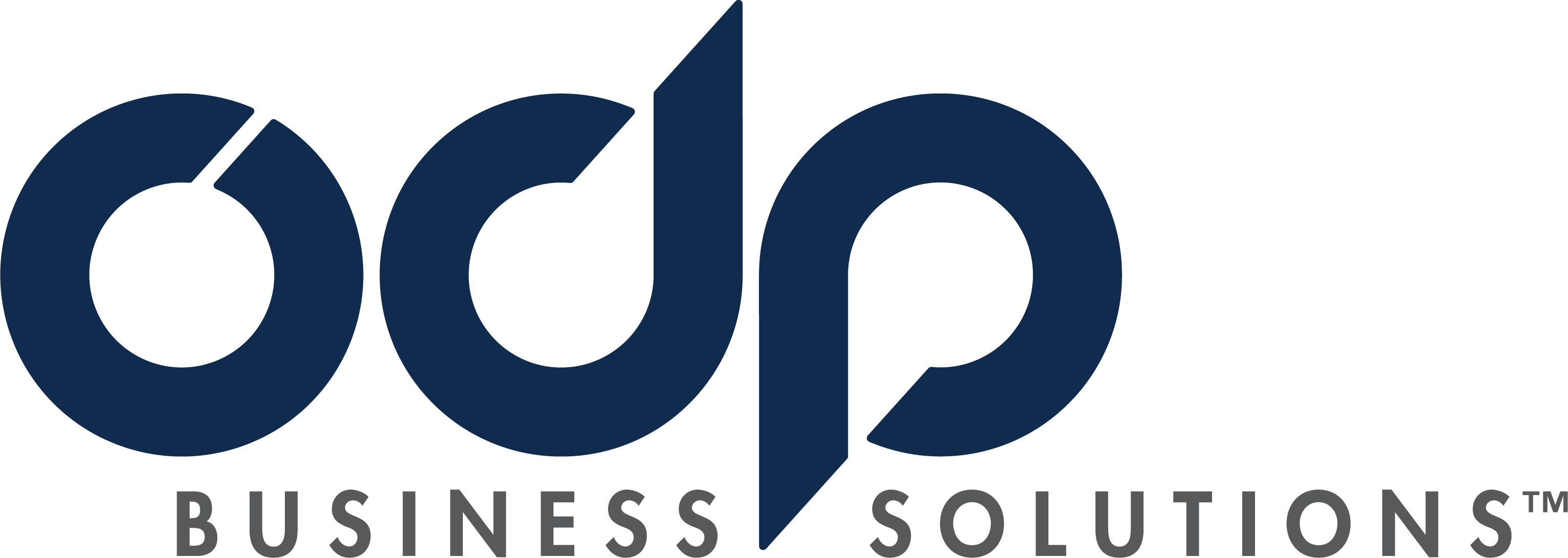 Payroll, Benefits & HR
Up to 25% off & Waived Fees
Office Supplies & Printing
Up to 75% off
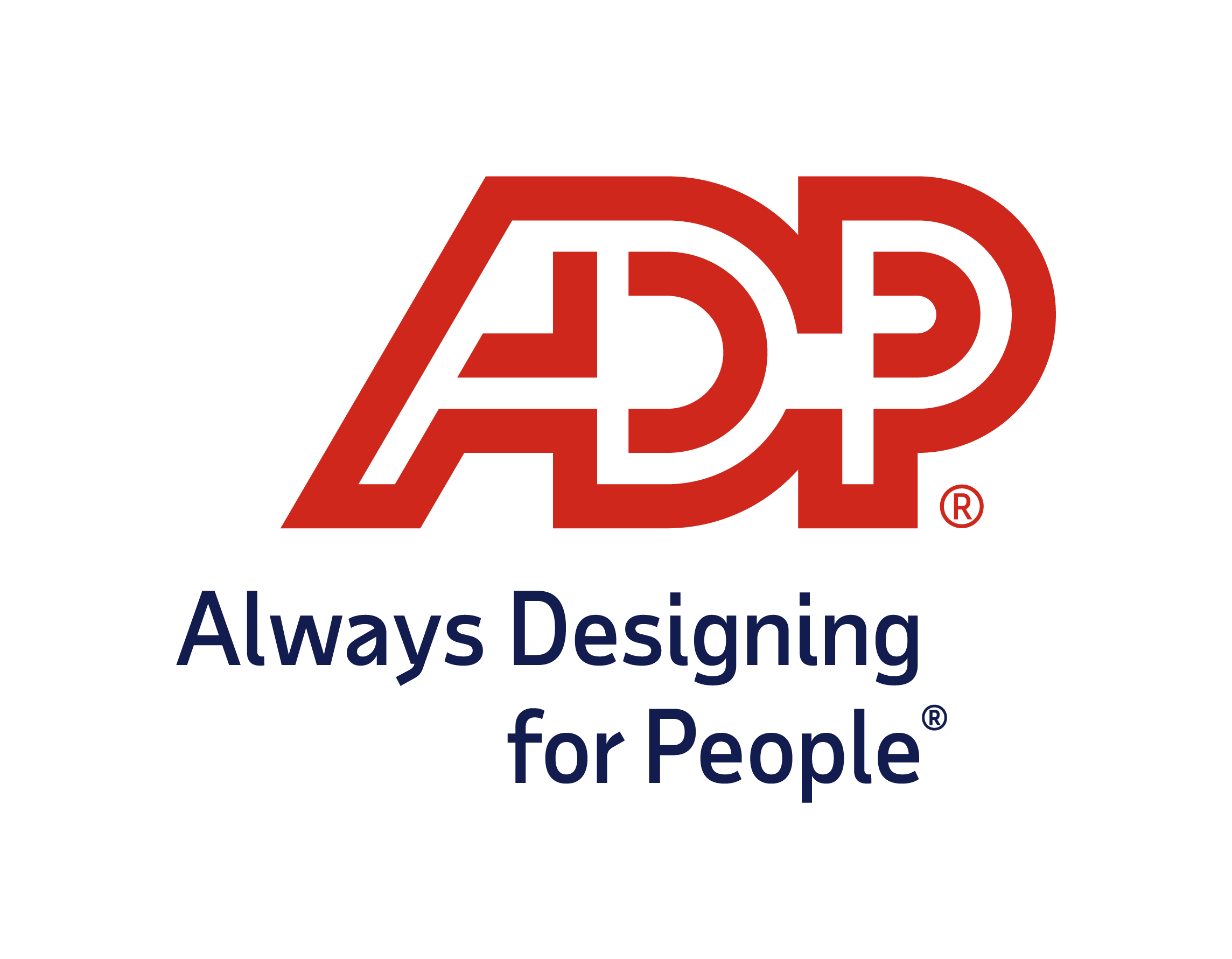 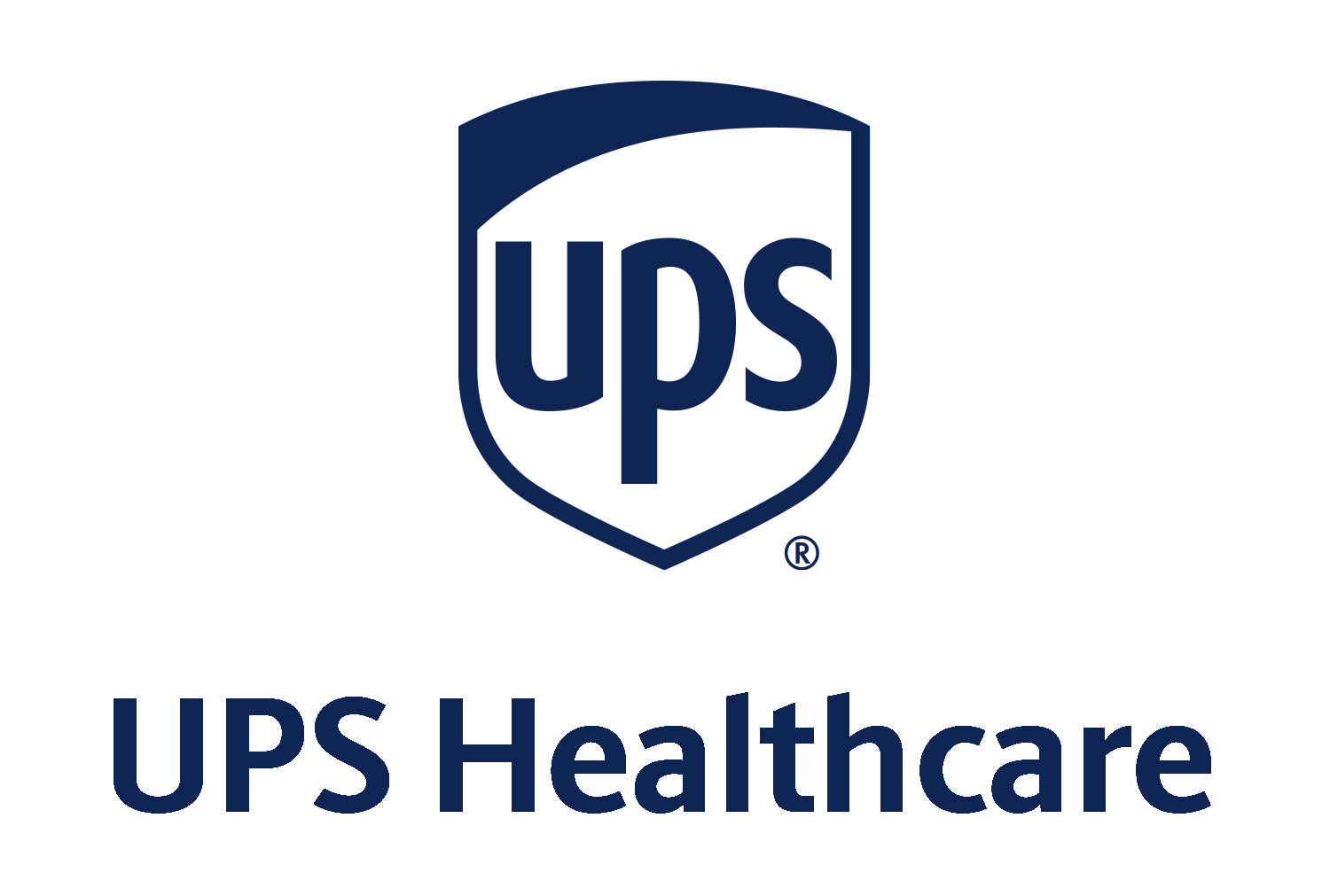 R&D Tax Credits
Free initial assessment
Shipping
Up to 70% off
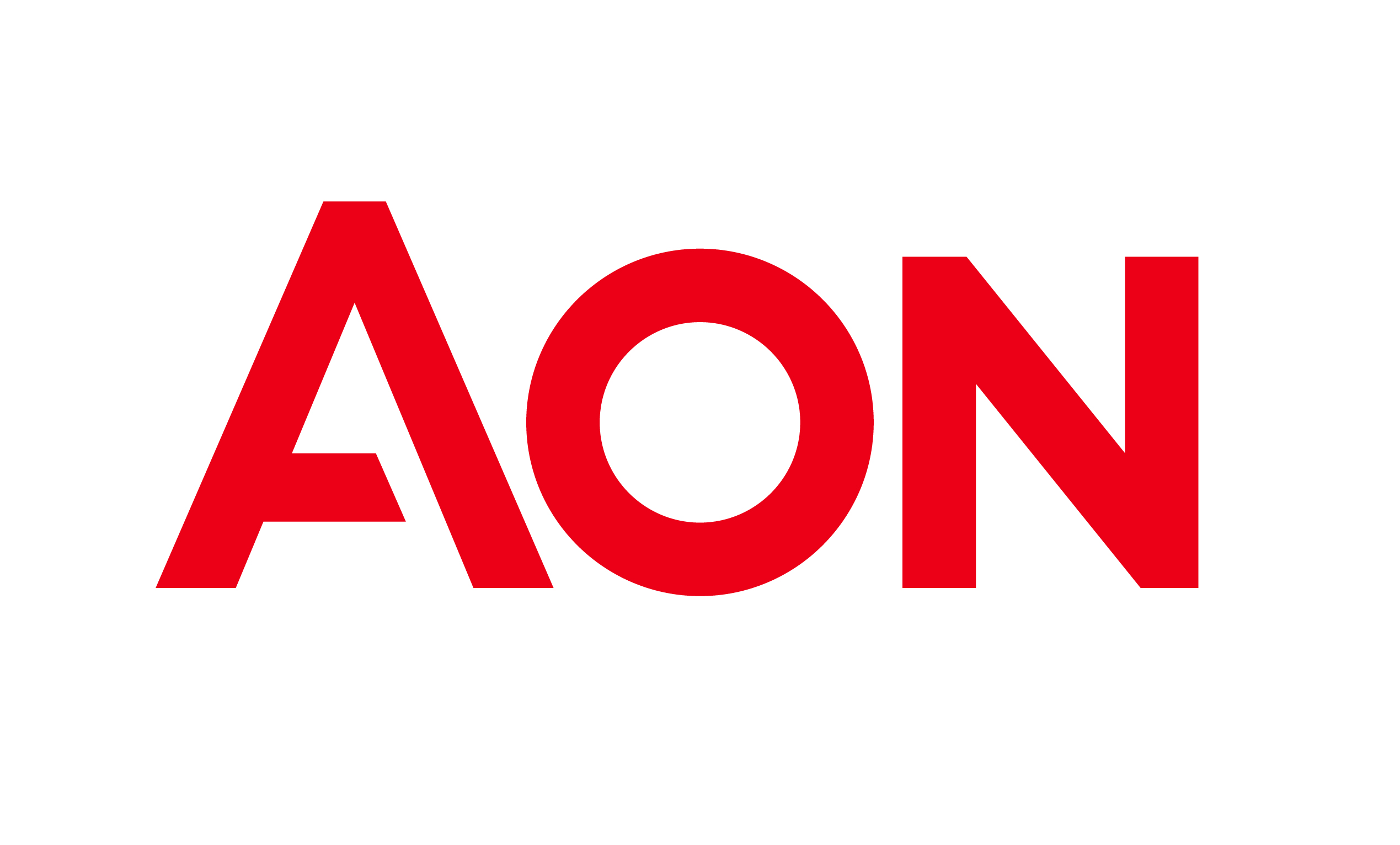 Executive Liability Insurance
Competitive Premiums
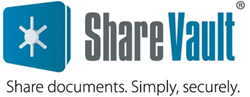 Secure Document Sharing
Minimum 20% off
P&C, Clinical Trial, Business Insurance
10% Premium Credit
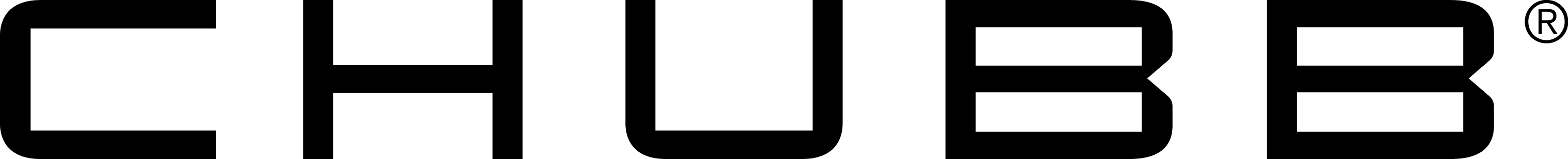 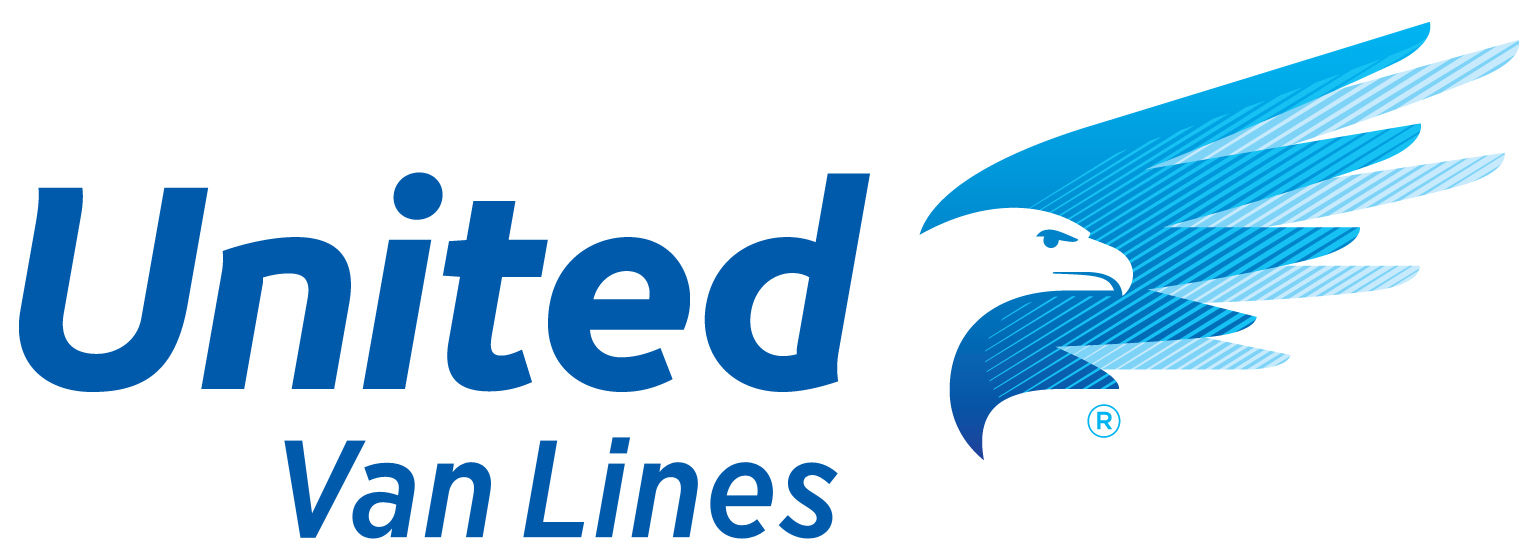 Moving & Storage
Up to 65% off
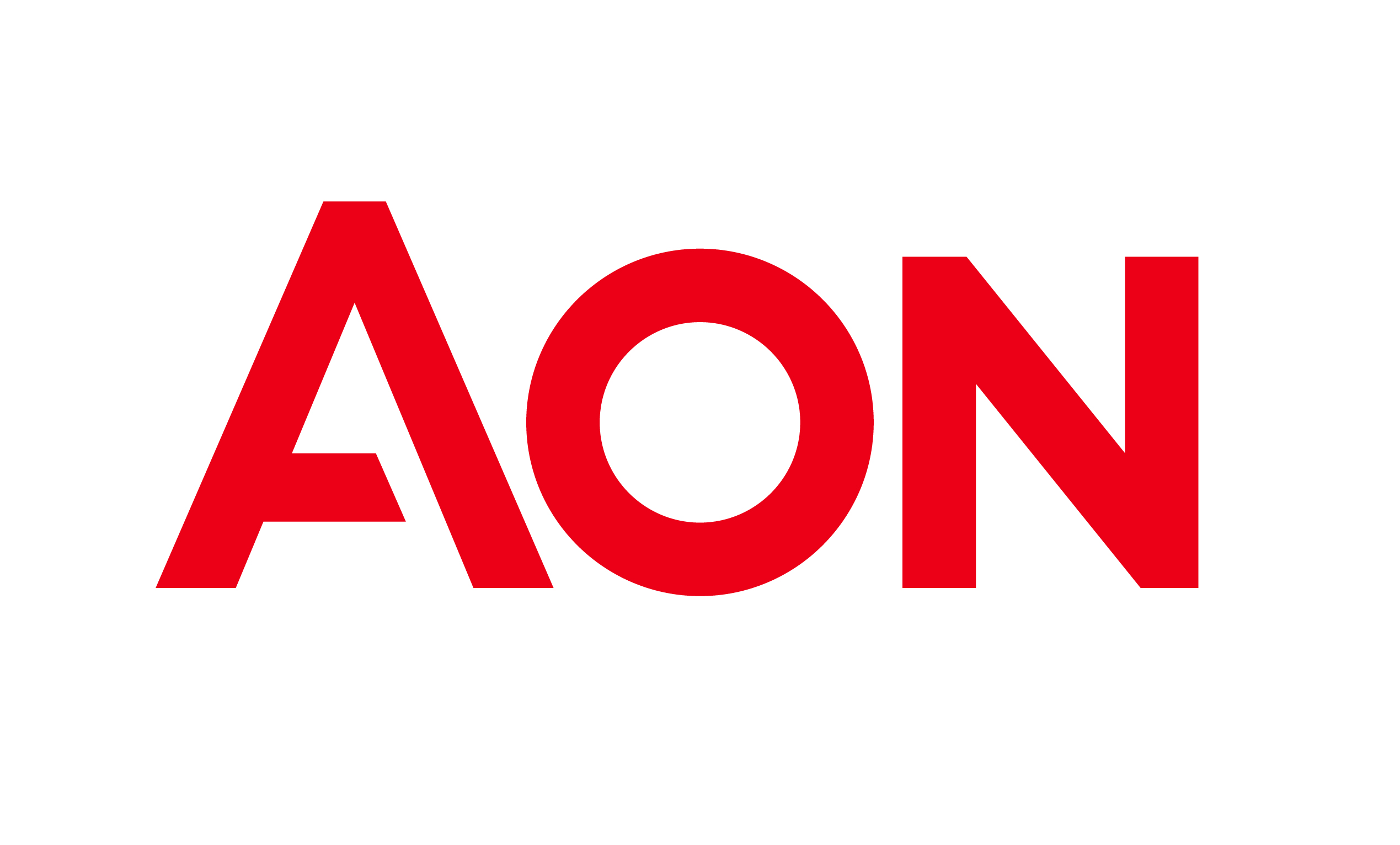 Compensation survey, workforce benchmarks
7.5-10% discount
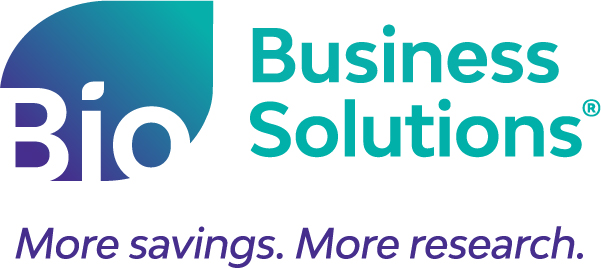